How one Oregon high school* is preparing its students for the 21st Century
Eric Bergmann
COSA Principal’s Conference
October 20, 2013
Bend, OR
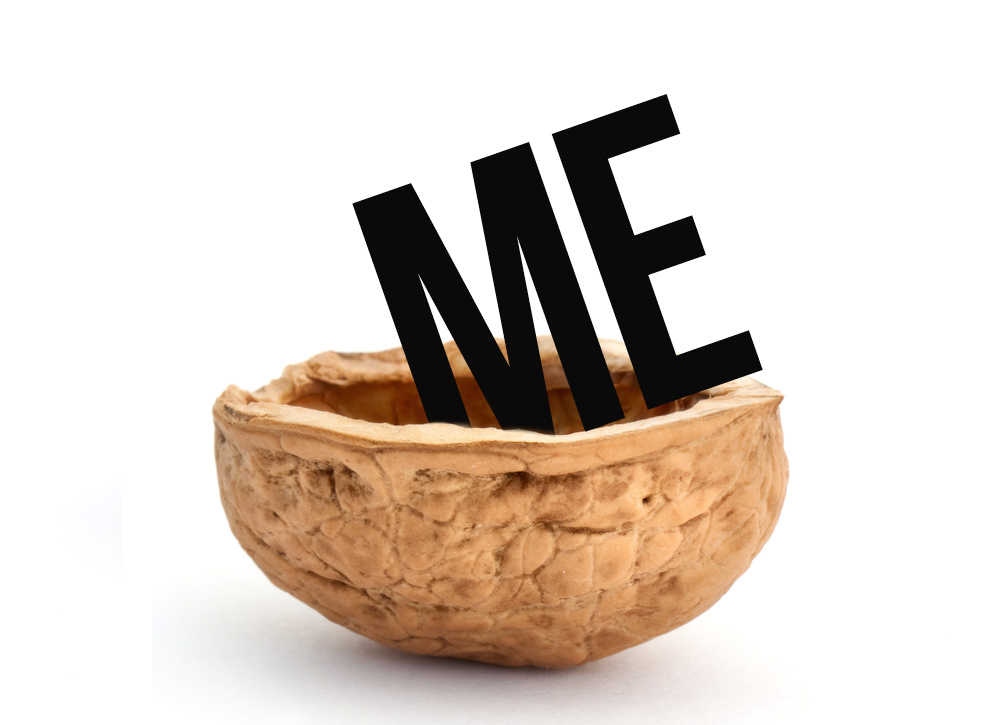 22nd year in education
Taught history for 9 years, mostly at the high school level
MS/HS Assistant Principal for 5 years
MS Principal for 5 years
HS Principal for 2+ years
Doctoral Student at the University of Oregon, writing my dissertation under the guidance of Dr. Yong Zhao
[Speaker Notes: I do not consider myself an expert on the topic, however, I am passionate about the topic and feel that I have wrangled, wrestled with the topic enough to have a story that I think is worth sharing.]
* One Oregon high school
Newberg High School
Utilizes a small school approach
There are four small schools on campus – 400 students each
My school – Silver School – is the only NHS small school utilizing this approach
[Speaker Notes: 2007 – small schools]
Objectives
21st Century Skills
 Offering a lens to help guide your approach to 21st Century skill implementation
 Resources to help
The What, Who, Why of 21st Century Skills
Depends on who you ask.
11 scholars – 11 different answers
The “why of it” seems to boil down to this – the recognition that there was a lack of alignment between the realities of society and the way students were being educated.
21st Century Skills today
A Google search on the term yields 1,070,000 hits on the topic
[Speaker Notes: It’s enough to really get you lost in the weeds]
Partnership of 21st century skills
One of the earliest groups to promote the need for a heightened focus was the Partnership of 21st Century Skills.

Started in 2002, “P21” was founded by  coalition of government agencies, interest groups, companies.

P21.org
[Speaker Notes: Go back to the beginning to find clarity]
P21’s mission
[Speaker Notes: This will serve as our operational definition]
I bet you did know…
2008:  while Principal of the daVinci Arts Middle School in Portland, my PTA President shared with me the “Did You Know” YouTube video.

A couple of slides had a powerful, “eye-opening” effect on me

These are from the updated version:
[Speaker Notes: Felt a little late getting to the party. Since then, I have seen it at least 5 times at various conferences.  We’ve all seen it.]
Did you know
Did you know
Did you know
Did you know
Did you know
My “did you know” epiphany
By and large, schools are doing a great job of preparing kids for the foreseeable future.
However, we should be preparing kids for a world that…

 DOES NOT YET EXIST
But…how is that accomplished?
thoughts
How then do we prepare kids for a world that does not yet exist?
What skills must they possess
I began by looking at my own education: what skills have allowed me to continue to grow in my own career?
Research
Asked lots and lots of questions
My theory of action
My theory is this: we can best prepare students for a world that does not yet exit by committing our work to four following “guiding principles”:
Guiding principle #1 - Ownership
They understand that education is not something done to them; rather, they realize that education is a tool that they are in control of – they own it.
Guiding Principle #2 – 4 C’s
They possess solid “universal abilities” that allow them to succeed and grow in a variety of settings: 4 C’s
Communication
Collaboration
Creativity/Innovation
Critical Thinking/Problem Solving
Guiding Principle #3
So much of why students succeed is because they possess a desire to continue to learn.  A fact that I believe is directly attributable to their level of engagement.
Guiding principle #4
Rigor and relevance matter 
Vygotsky lives!  The zone of proximal development – kids need to be stretched
 Contemporary kids are discriminating learners; they will more readily absorb and retain learning when it matters to them.
Putting the principles to the test
Keyboarding…mid-1980s
1 year after high school
[Speaker Notes: History class, went to the library, learned by collaborating, this was on me I owned it]
Today?
[Speaker Notes: 1) Desire, ownership,]
But there’s no time…
Of Course you do!

Not a question of what
That question is being driven by standards

A question of how
This is a question of pedagogy…it’s all about how we deliver the content to the student, designing tasks that bring content and
SILVER School’s essential question:
Question: How do we prepare students for a world that does not yet exist?
Answer:  my four guiding principles
Ownership
4 C’s
Engagement
Relevance
Ownership
At the core of everything we do is the importance of relationships - That’s the whole point of a small school model.  We want students as active partners, not compliant seat-fillers.

Opportunities for students to control their own course of study: senior projects

Maximizing student voice: advisory, leadership, representation
4 C’s
“Well Furnished Mind”
Solid Content
Opportunities for integrated learning
Instructional Rounds
“Best first instruction”
Technology like Oxygen
Strategic investments
BYOD Policy
A very real attempt to infuse creativity into everything we do
Starts with building staff capacity, giving teachers creative license
Sharing
Engagement and relevance
Just acquired a $5000 grant to support a year-long investigation into the possibility of becoming a school committed to the notion of Project-Based Learning
High tech high
High Tech High
Science Leadership Academy
Science Leadership Academy
resources
http://p21.org/
http://www.curriculum21.com/
http://novemberlearning.com/educational-services/educational-consultants/alan-november/